Bài tâp 1:  Tính           ;                       ;                  ;
D
A
5
B
C
x
Đáp án :  Áp dụng định lý Py-ta-go vào tam giác ABC vuông tại B, ta có:  AB2 = 25 – x2
EM CÒN NHỚ HAY EM ĐÃ QUÊN???
Bài tập 2 :
Cho hình chữ nhật ABCD có đường chéo AC = 5 cm, cạnh BC = x (cm ) .
Tính độ dài cạnh AB theo x.
Nắm định nghĩa của căn thức bậc hai.
Tìm điều kiện để căn thức có nghĩa.
Vận dụng hằng đẳng thức vào việc tính và rút gọn biểu thức chứa căn.
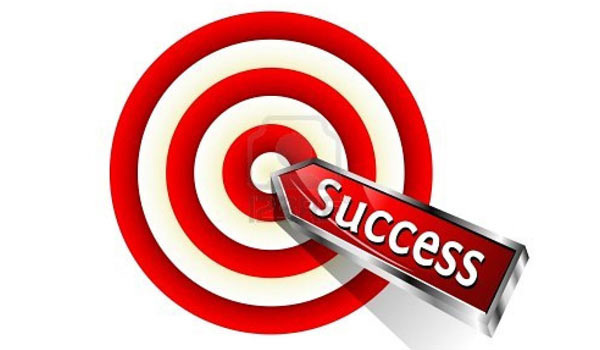 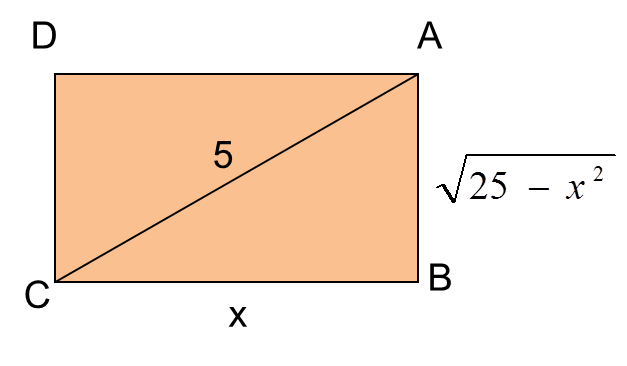 Biểu thức                     được gọi là căn thức bậc hai của  25 – x2 .
25 – x2  là biểu thức lấy căn.
Lấy ví dụ về căn thức bậc hai ?
1. Căn thức bậc hai
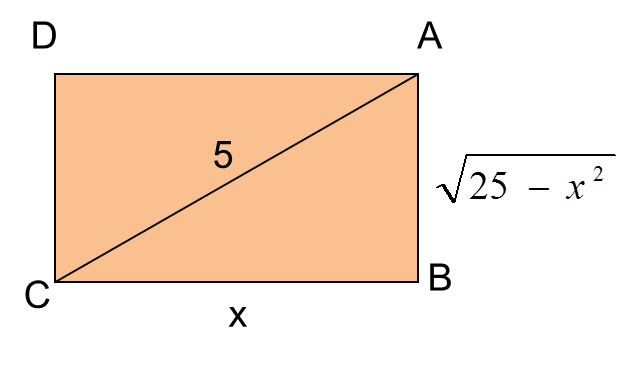 Ví dụ 1: Tìm điều kiện của x để các căn thức sau có nghĩa
	a)					b)
Giải: 
a) 	     có nghĩa 
Vậy		 thì 		có nghĩa.
b) 		 có nghĩa 
Các em kết luận tương tự!!!
Giải: 
a) 	     có nghĩa 
Vậy		 thì 		có nghĩa.
b) 		 có nghĩa 
Các em kết luận tương tự!!!
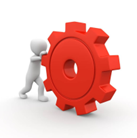 Điền vào ô trống
2	    1	       0		2	   3
4	    1	       0		4	   9
2	    1	       0		2	   3
Lấy ví dụ về căn thức bậc hai ?
Ví dụ 2: Tính
Giải:
Lấy ví dụ về căn thức bậc hai ?
Ví dụ 4: Rút gọn các biểu thức sau:
a)					b)
Giải:
(Vì  			)
(Vì  	    )
Lấy ví dụ về căn thức bậc hai ?
1. Căn thức bậc hai
1. Tìm x để biểu thức	   		xác định ?
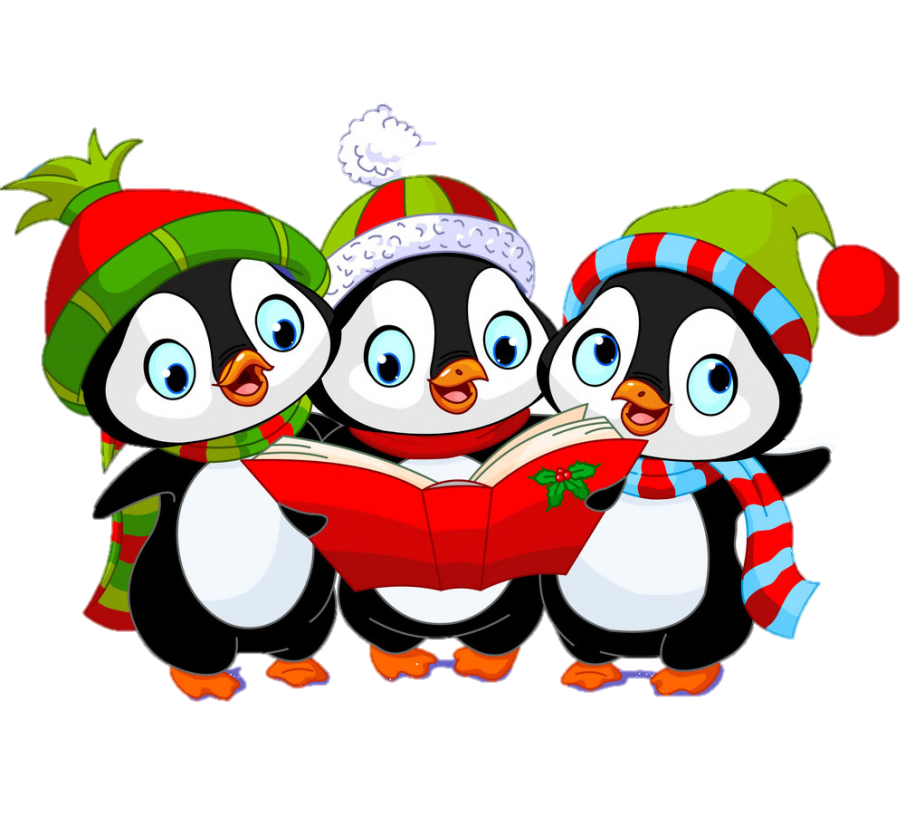 Biểu thức A xác định khi
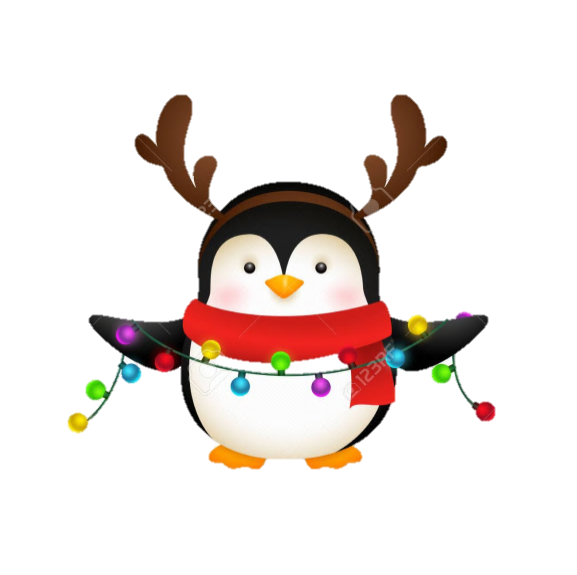 2. Biểu thức	 	  xác định khi nào?
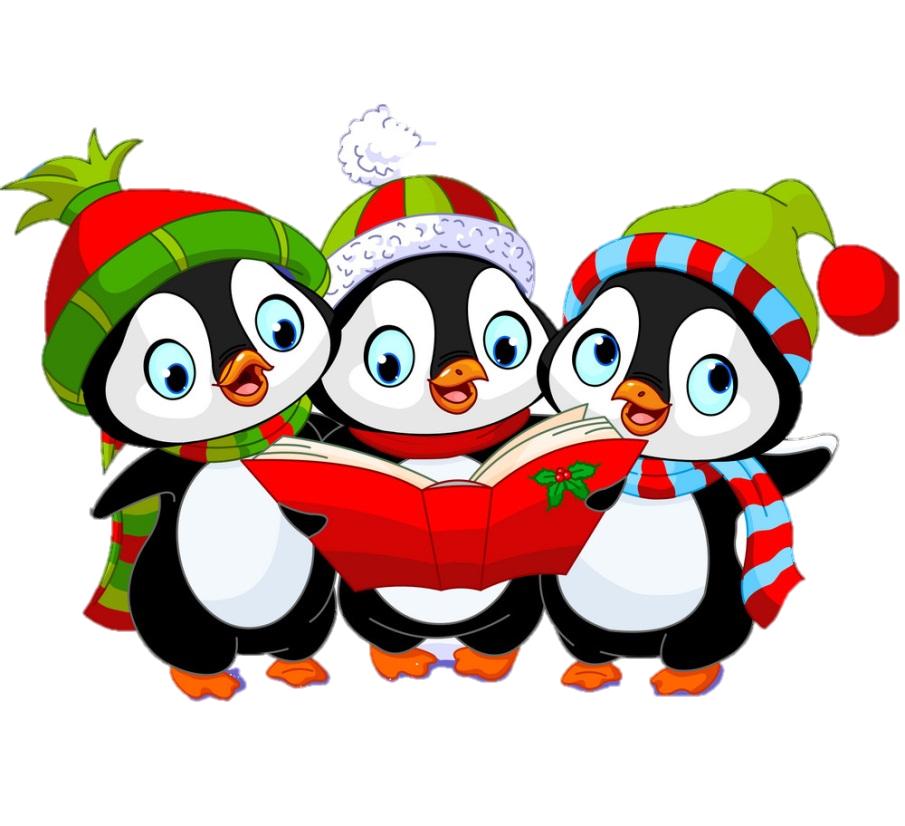 Biểu thức xác định với mọi số thực x.
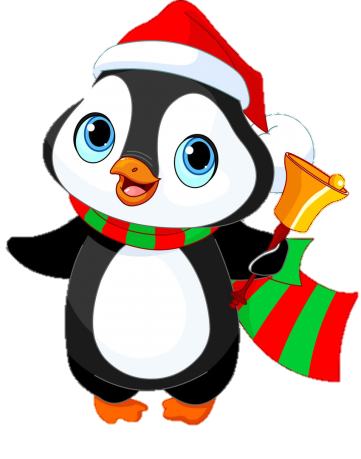 3. Rút gọn
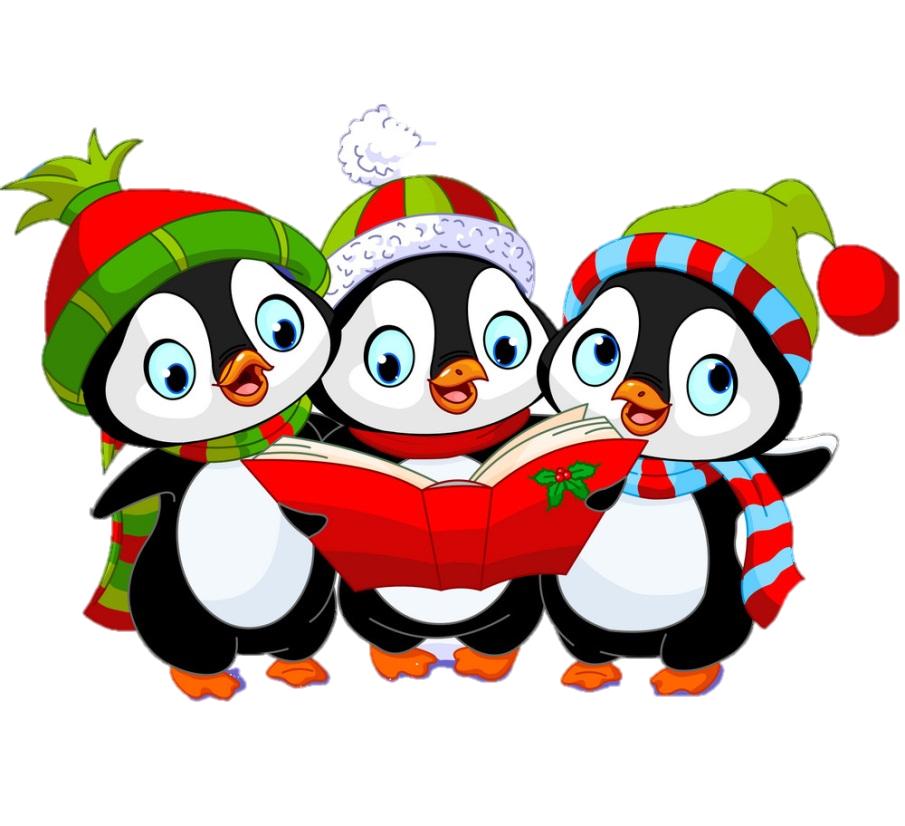 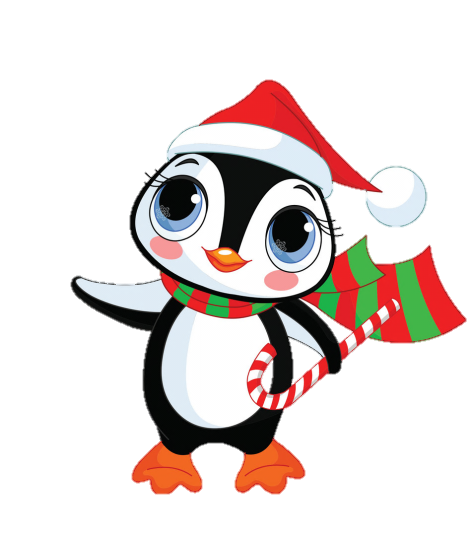 4. Rút gọn
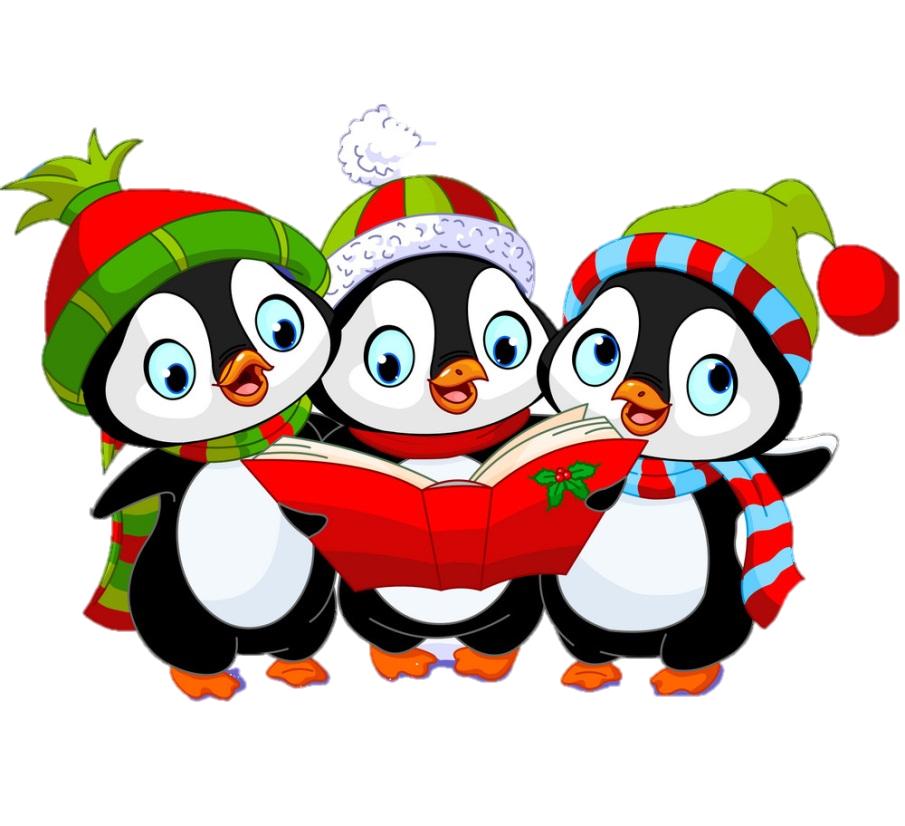 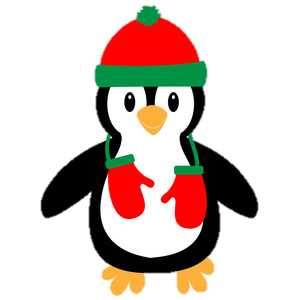 5. Tìm x:
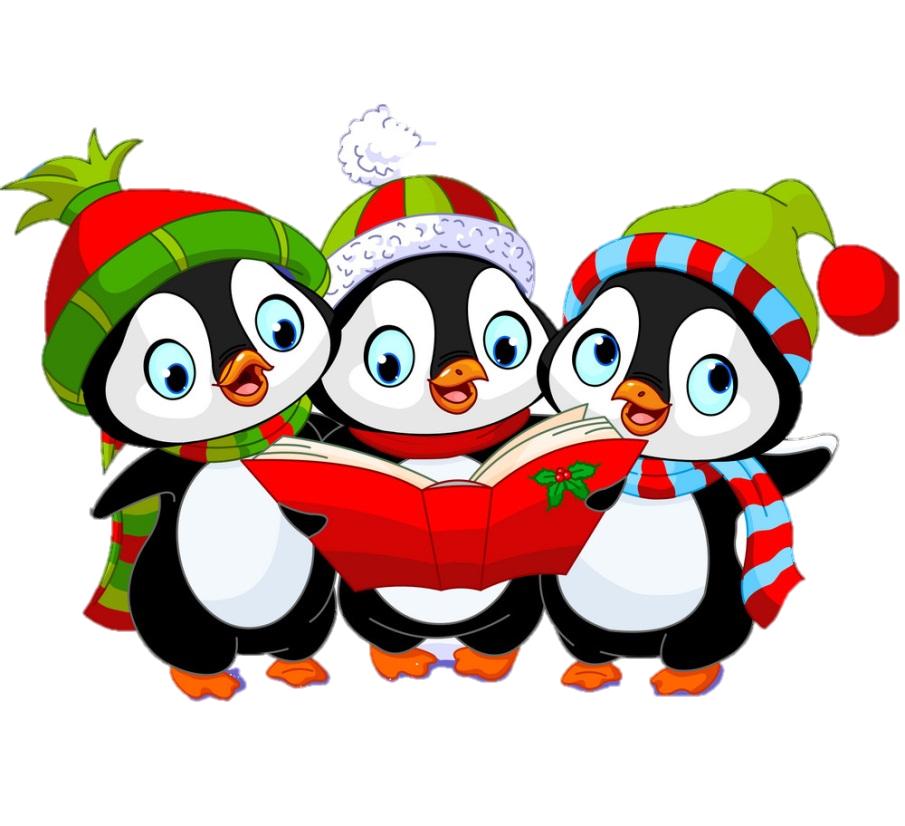 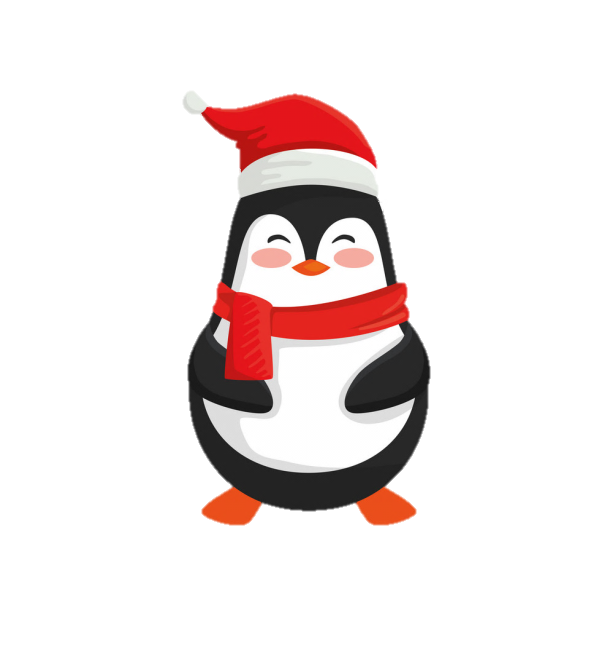 NHIỆM VỤ VỀ NHÀ
Ôn lại kiến thức.
 Hoàn thành các bài tập 6; 7; 8; 9 trang 10.
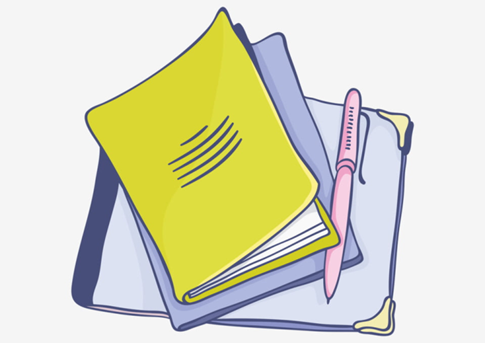